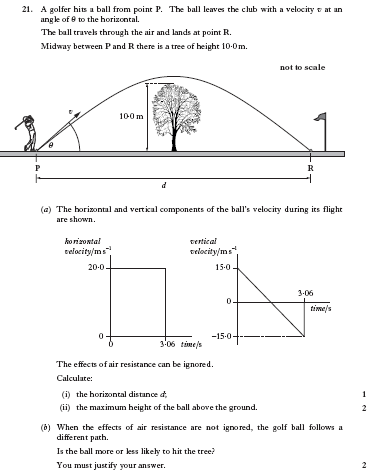 Must Justify
2012 Revised q 21.
Can’t justify a wrong answer!
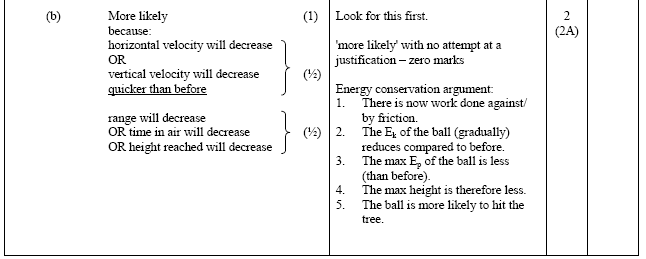 There are a variety of ways a candidate could use to justify that      it is more likely for the ball to hit the tree, but all of them require      precision in the description. 
  For example, an acceptable answer could be 
    ‘On its way up, the ball’s vertical velocity would decrease      more quickly than before and so the maximum height would      be less than before. This would mean that it is more likely for      the ball to hit the tree’. 
  Markers often read very vague statements such as ‘The ball’s      speed would decrease and so it would not reach its maximum      height’. 
Even when air resistance is ignored the ball’s speed decreases (due to gravitational effects). (This answer does not make clear that the vertical component of velocity has decreased more rapidly than before.) The ball always reaches a maximum height in its flight. (This answer does not make clear there is a lower maximum height when air resistance is taken into account.)
2012 Revised q 25.
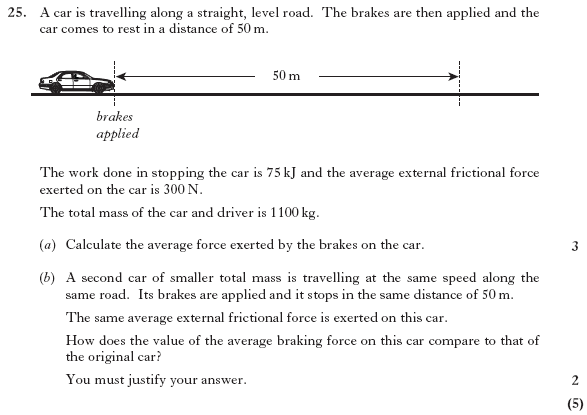 In part (a) the candidate is asked to calculate the average force exerted by the brakes.
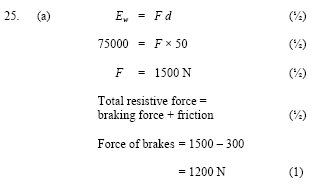 In part (b) the candidate is asked to state and justify the effect on the braking force when the mass of the car is less than before.
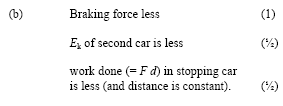 No statement answering the question, no marks can be awarded.
A more full answer would
  Identify what is not changing.(Same starting speed;      same stopping distance; same force of friction) 
  Identify what is changing.(Mass of car is less)
  Write down appropriate equation(s). (Ek = ½mv2; W = Fd)
  Write about the effect of the changes with reference to      the equation(s). (mass less; Ek less; W less therefore F less.     If F is less and force of friction unchanged then      braking force less.
2012 Revised q 27.
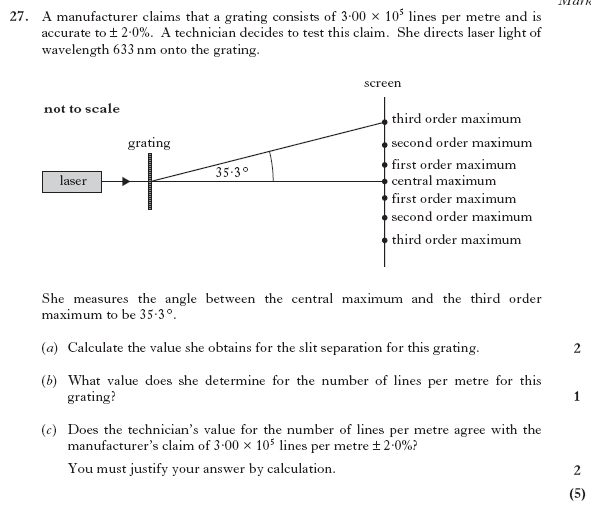 Despite this question clearly requiring that the answer had to be justified with a calculation, there were a few candidates who failed to show any calculation. Future candidates need to be aware that no marks can be awarded for such an answer.
2012 Revised q 32.
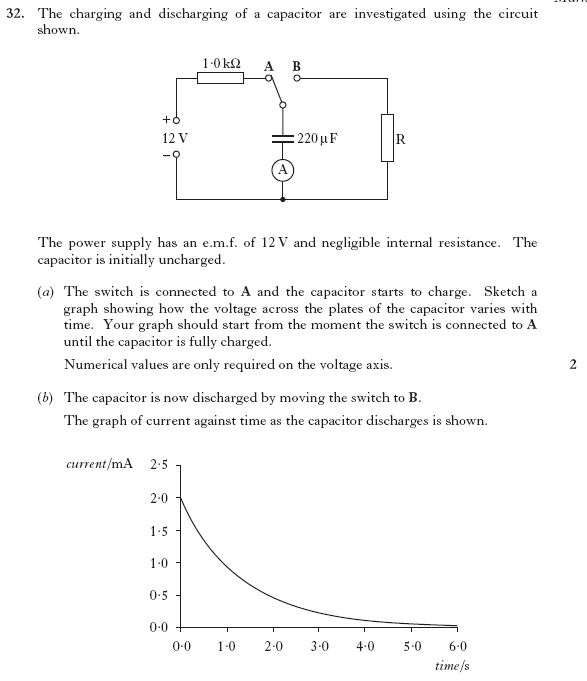 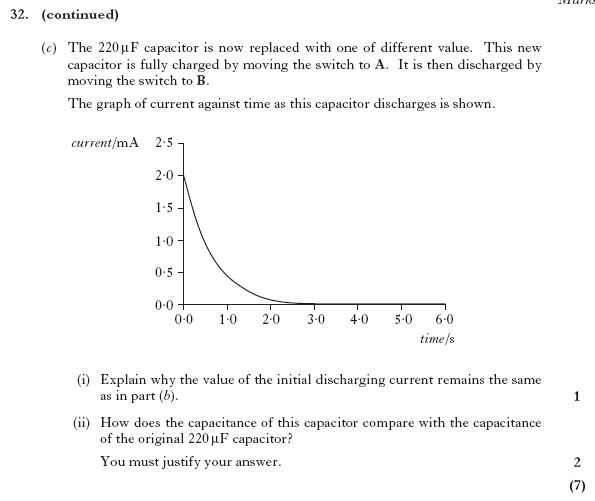 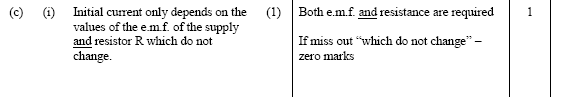 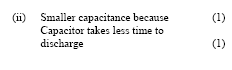 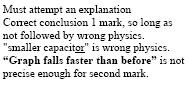 Candidates were asked how the capacitance of the new      capacitor compared with that of the original 220 μF      capacitor. They were told that they ‘must justify’ their      answer. Any answer that made no attempt at a justification      could not be awarded any marks. However, an attempt at      an explanation which does not contain wrong physics      gives access to the first mark.
PA’s Comments:
  Some candidates wrote ‘the new capacitor is smaller’.      This shows a lack of precision in the use of language since      it refers to the physical size of the capacitor, which bears      no relationship to its capacitance. 
  The question shows graphs for the two capacitors      discharging. Some candidates discussed how the      capacitors were charging — this could not be accepted as      appropriate.
There were frequent other examples of candidates using wrong/inappropriate terminology in their answers. 
Examples are: 
  ‘current is being lost quicker with the second capacitor’ and      ‘the original capacitance was better’. 
  Some candidates made a correct statement such as ‘the      second capacitor discharges quicker than the first’, but      they failed to answer the question as they did not say how      the two capacitances compared to each other.      Must make an appropriate statement before any marks      can be awarded.
  A significant number of candidates attempted to answer      this question using the relationship Q = It, stating that ‘the      current is constant’. This statement is wrong physics.
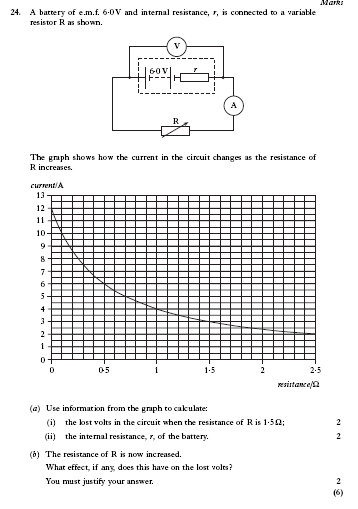 2009 Revised q 24.
In part (a) the candidate is asked to calculate the lost volts and the internal resistance when the resistance of R is 1·5 Ω.
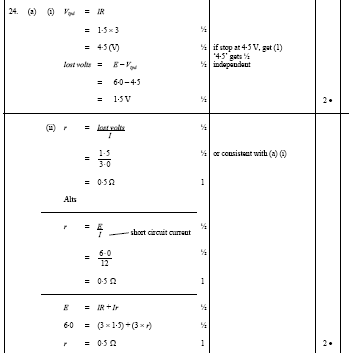 In part (b) the candidate is asked to state and justify the effect of increasing the resistance of R.
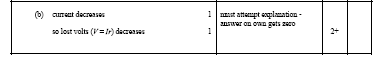 No statement answering the question, no marks can be awarded.
A more full answer would
  Identify what is not changing.     (The internal resistance and the e.m.f.)
  Identify what is changing.     (The resistance of the resistor is increasing)
  Write down appropriate equation(s).
     (E = IR + Ir & Vlost = Ir
  Write about the effect of the changes      with reference to the equation(s).
     (E = I(R + r) / Current decreases;        Vlost = I r / Lost volts decreases)